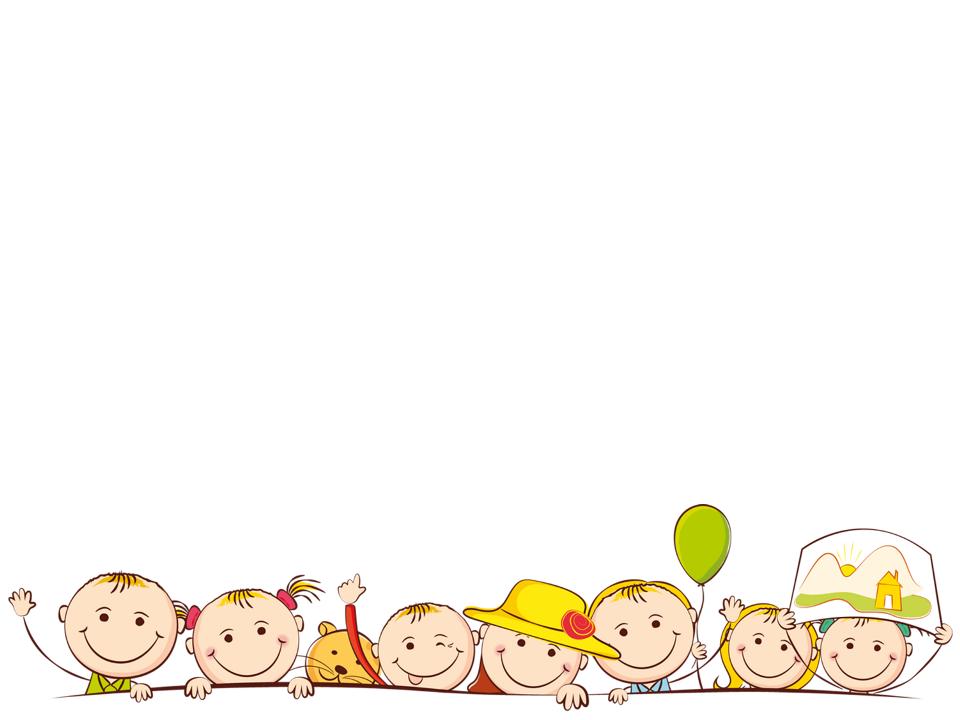 Формирование слоговой
 структуры слова у детей
 дошкольного возраста.




МБДОУ «Детский сад №9 «Россиянка»
Учителя-логопеды: Глазунова Ж.Н.
Воронова Н.Н.
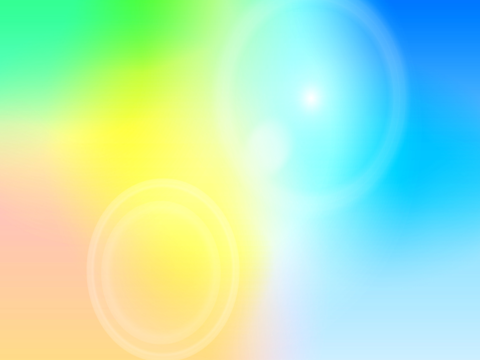 Типы нарушений слоговой 
структуры слова:
2.Нарушение последовательности слогов в слове
1.Нарушение количества слогов
3.Искажение структуры отдельного слога
5.Циклическое повторение одного слога
4. Уподобление слогов
6.Замена предшествующих звуков последующими
7.Смешение элементов слов
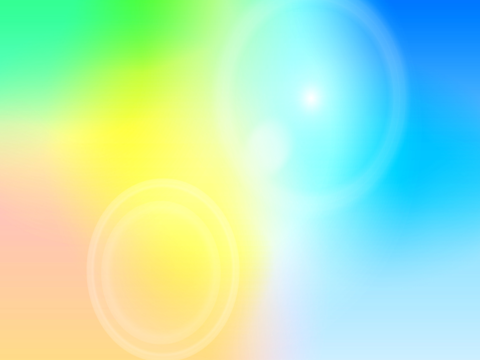 .
Коррекционная работа по развитию слоговой структуры слов
Коррекционный этап
Коррекционная работа проводится на вербальном материале и состоит из нескольких уровней. Переход на следующий уровень осуществляется после усвоения материала предыдущего уровня.
Подготовительный 
подготовка ребенка к усвоению ритмической структуры слов родного языка . 
Работа проводится на невербальном и вербальном материале
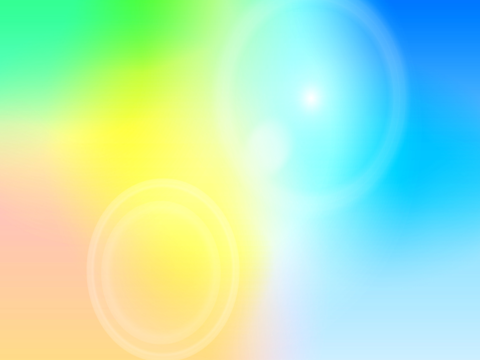 Подготовительный этап:
1.Формирование пространственных представлений и
 оптико-пространственной ориентировки
2.Развитие временно-пространственной ориентировки
3.Развитие динамической и темпо-ритмической
 организации движений
4.Развитие чувства темпа

5.Формирование чувства темпа
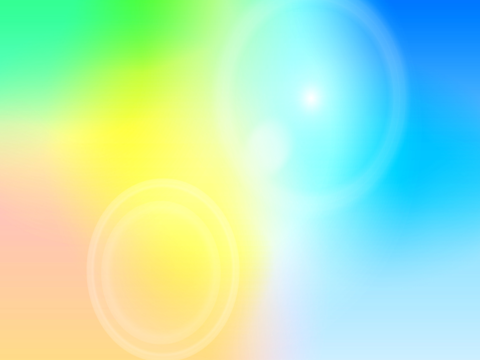 Коррекционный этап:
— звукоподражания;
— двухсложные слова из открытых слогов;
— трехсложные слова из открытых слогов;
— односложные слова из закрытых слогов;
— двухсложные слова из закрытых слогов;
— двухсложные слова со стечением согласных в середине слова и открытым слогом;
— двухсложные слова со стечением согласных в начале слова и открытым слогом;
— двухсложные слова со стечением согласных в середине слова и закрытым слогом;
— двухсложные слова со стечением согласных в начале слова и закрытым слогом;
— трехсложные слова с закрытым слогом;
— трехсложные слова со стечением согласных (в разных позициях) и открытым слогом;
— трехсложные слова со стечением согласных (в разных позициях) и закрытым слогом;
— односложные слова со стечением согласных в начале и конце слова;
— двухсложные слова с двумя стечениями;
— трехсложные слова с двумя стечениями;
— четырехсложные слова из открытых слогов;
— пятисложные слова из открытых слогов;
— четырехсложные слова с закрытым слогом и(или) стечениями;
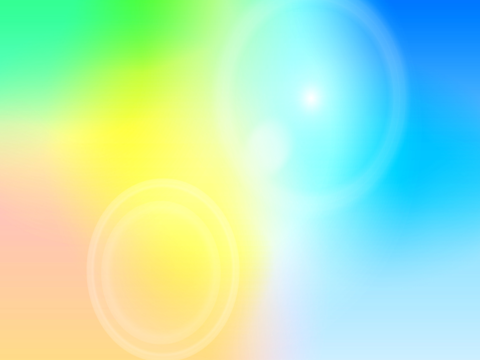 Коррекционный этап:
— звукоподражания;
ЛЕКСИЧЕСКИЕ ЗАДАНИЯ
ЗВУКОПОДРАЖАНИЯ
Предметные:
уа — младенец;
иа — ослик;
бе-е-е — овечка;
ме-е-е — козленок;
му-у-у — корова;
га-га-га — гуси;
ко-ко-ко — курица;
пи-пи-пи — мышка;
би-би — машина;
жу-жу — жук;
чу-чу-чу — поезд;
агу — малыш;
ути-ути — утята;
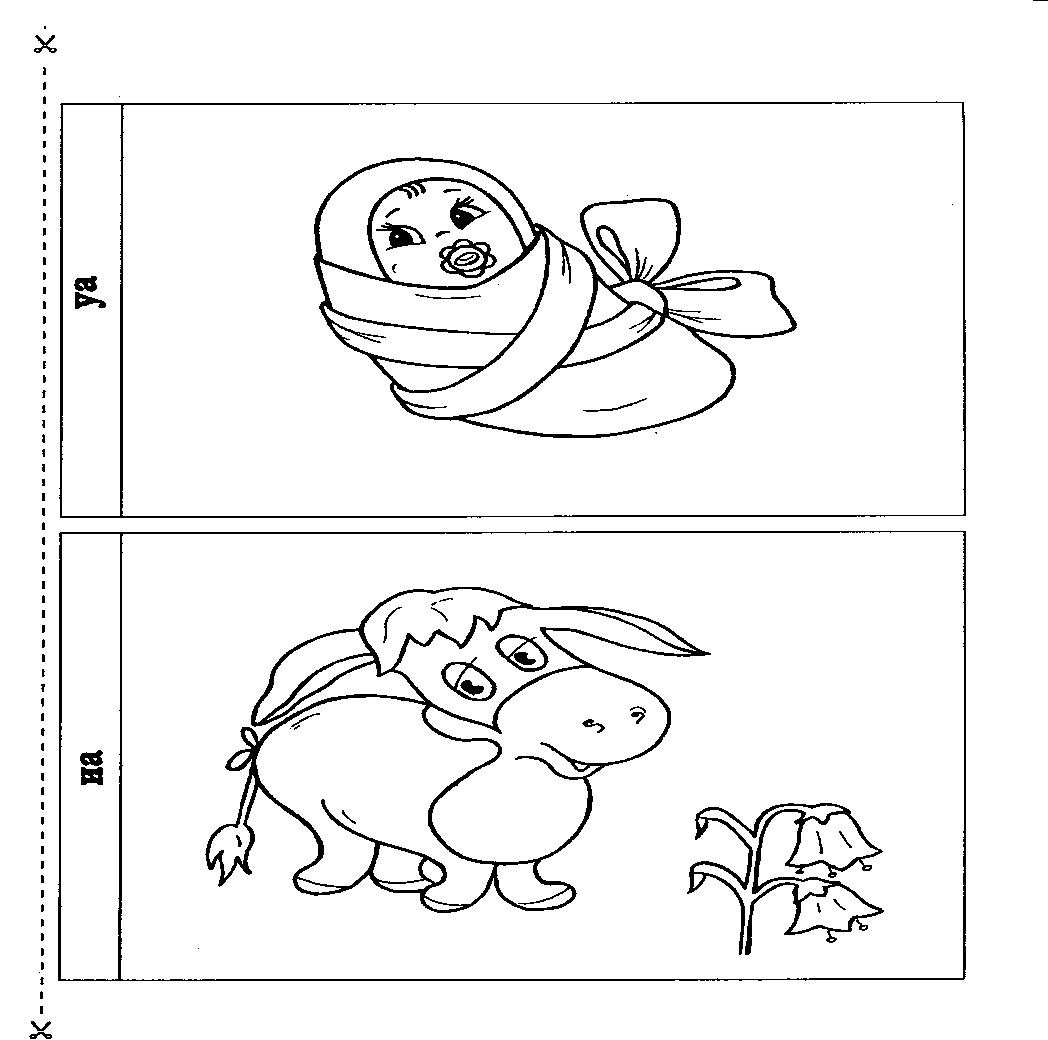 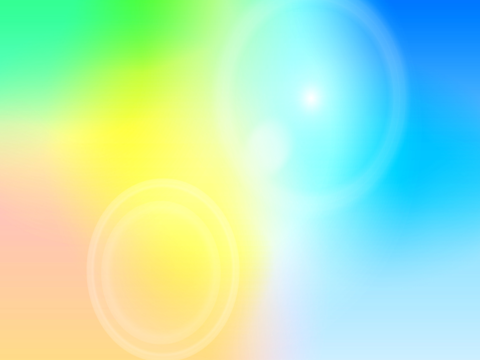 "Слоговая стратегия"
Подготовительный этап
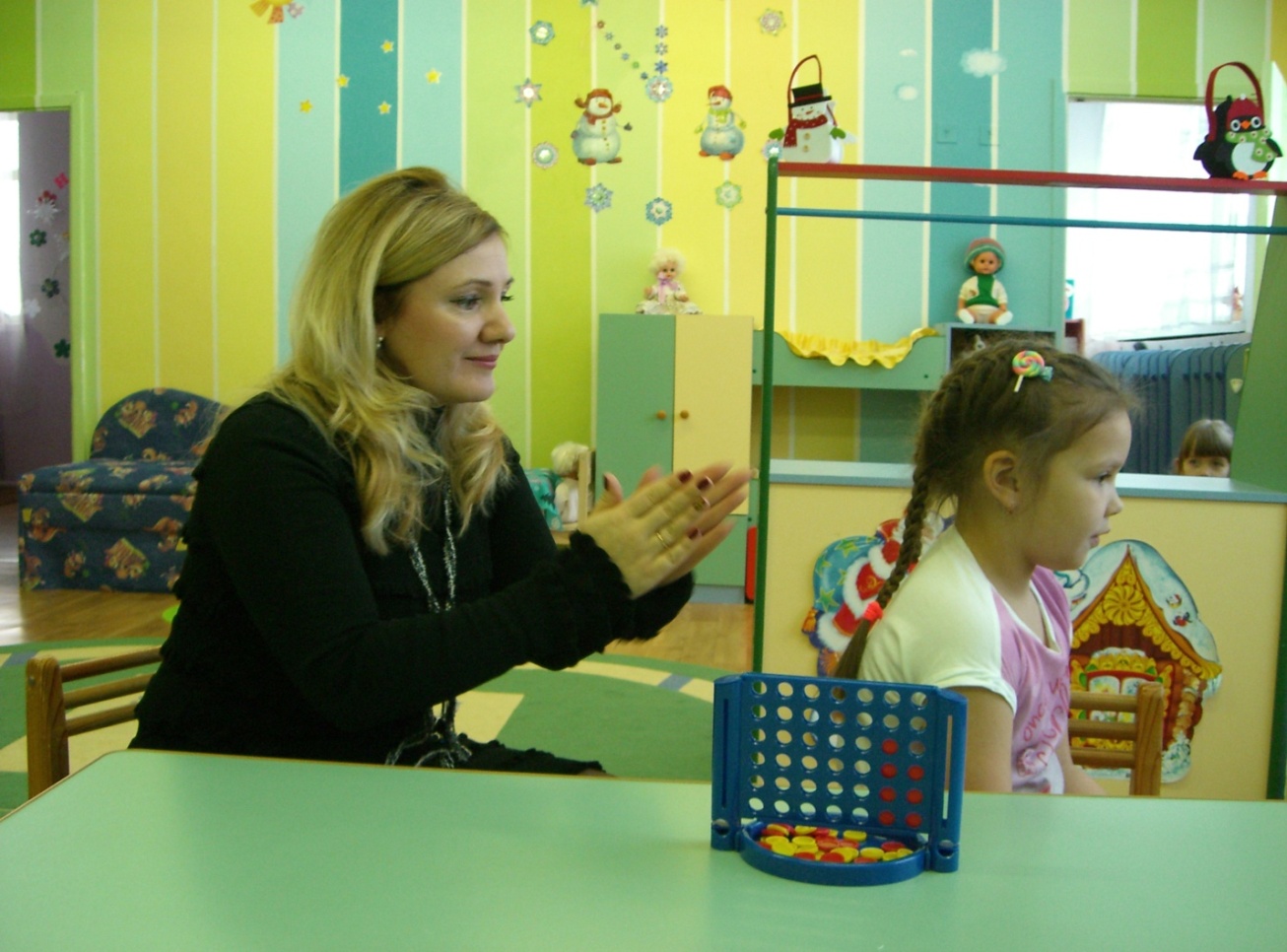 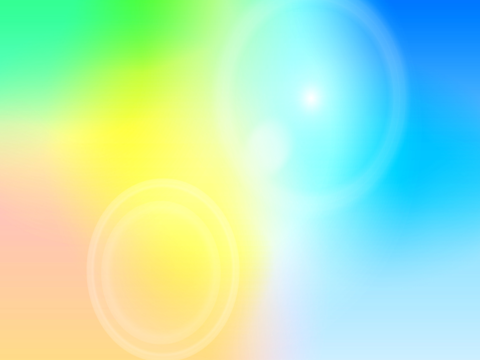 "Слоговая стратегия«
Коррекционный этап
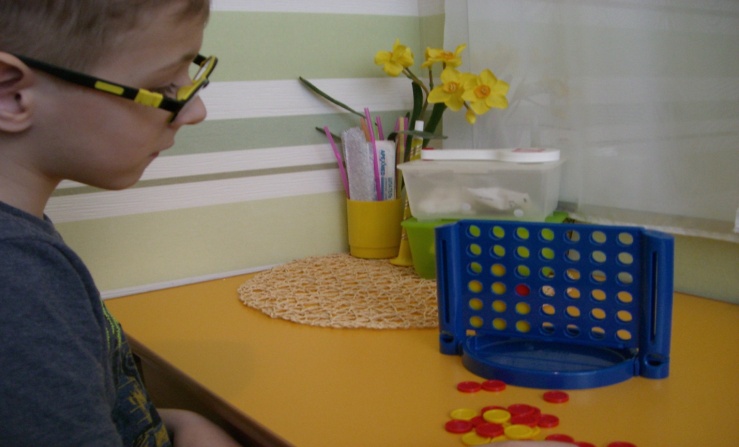 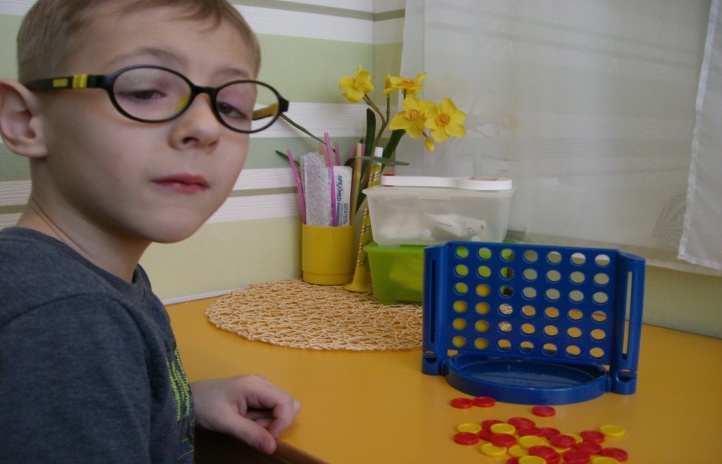 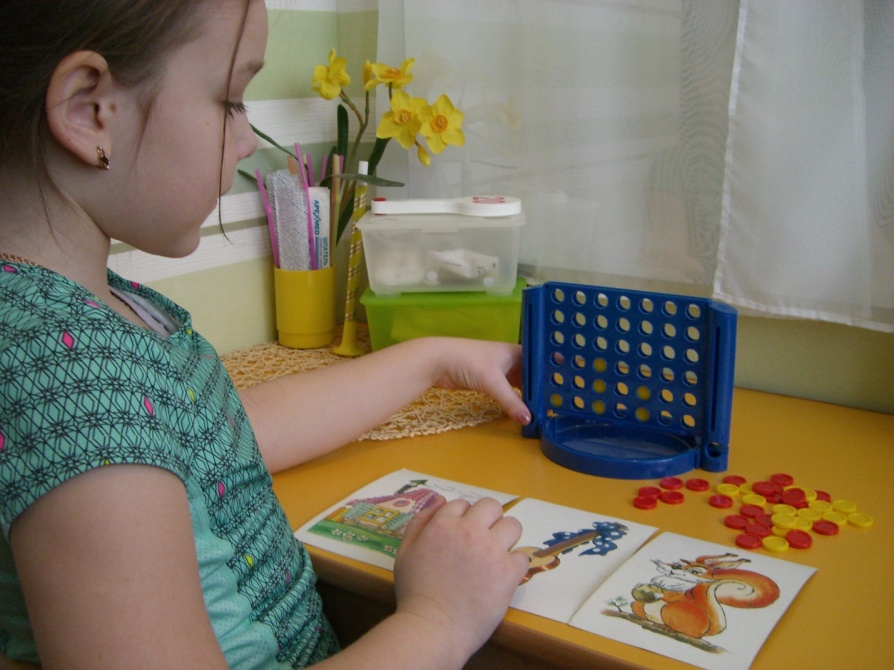 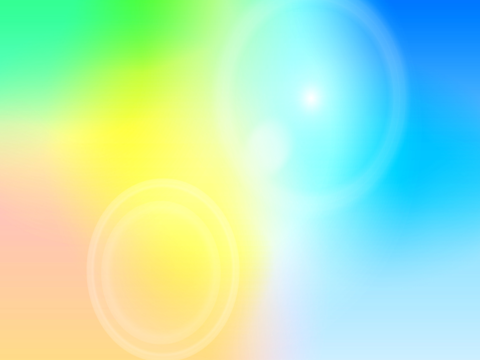 "Слоговая стратегия"
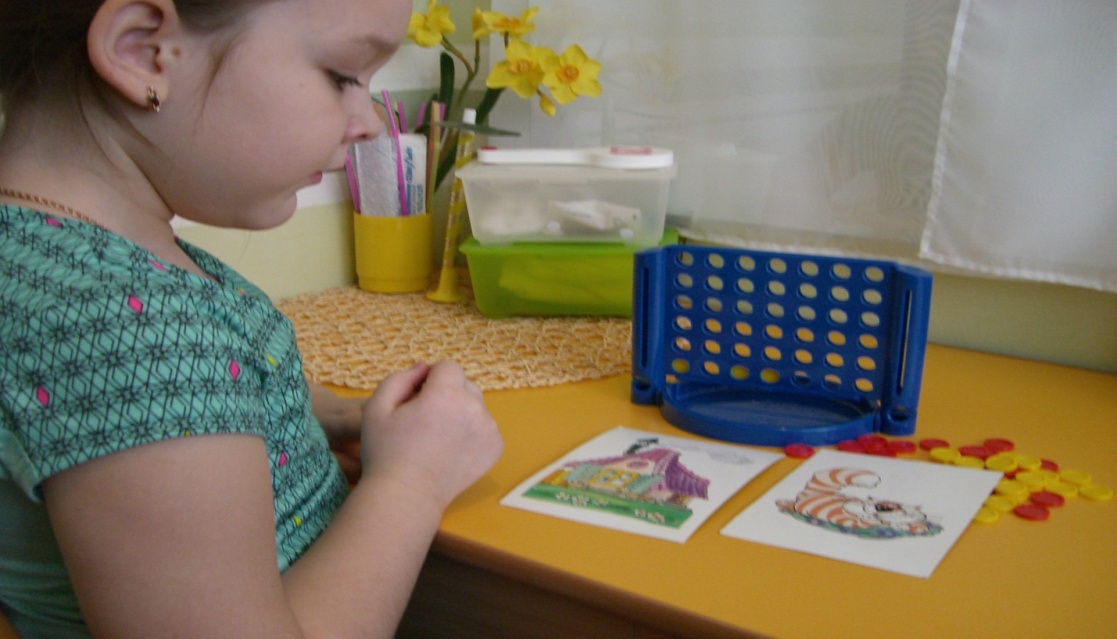 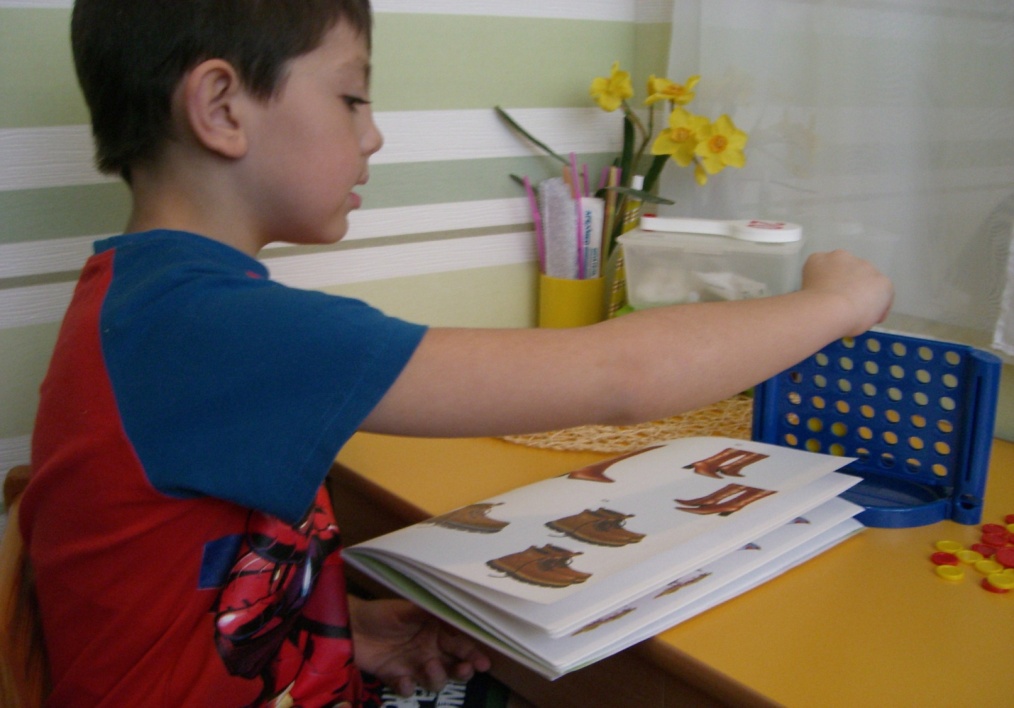